PELATIHAN DI SD N NGEMPLAK
STOP BULLYING MELALUI

LIVING VALUES EDUCATION PROGRAM
Oleh

An-Nisa Apriani, M.Pd.

Fasilitator Sekolah Penggerak (FSP) Angkatan 3
Dosen PGSD Universitas Alma Ata Yogyakarta

13 November 2023
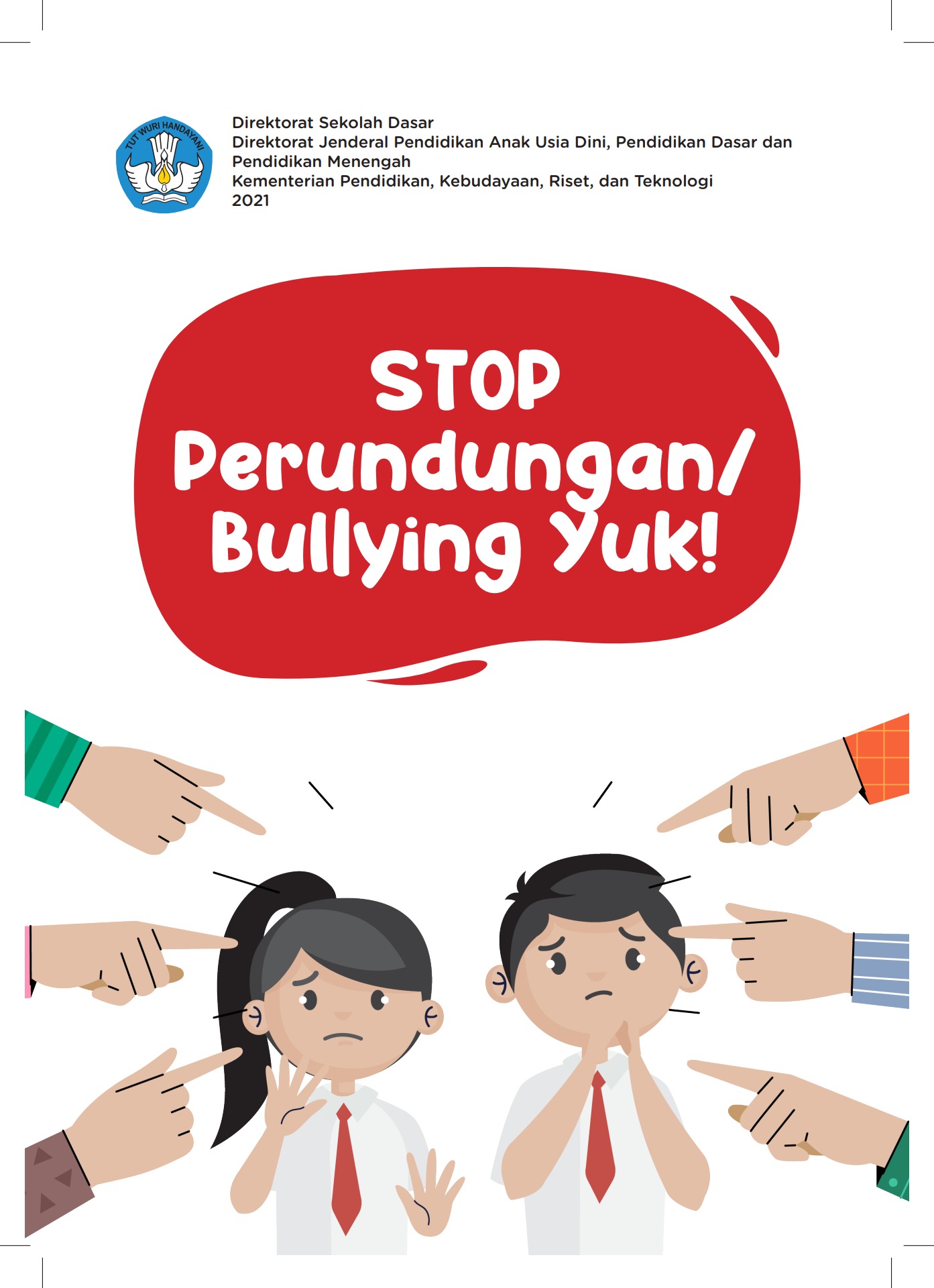 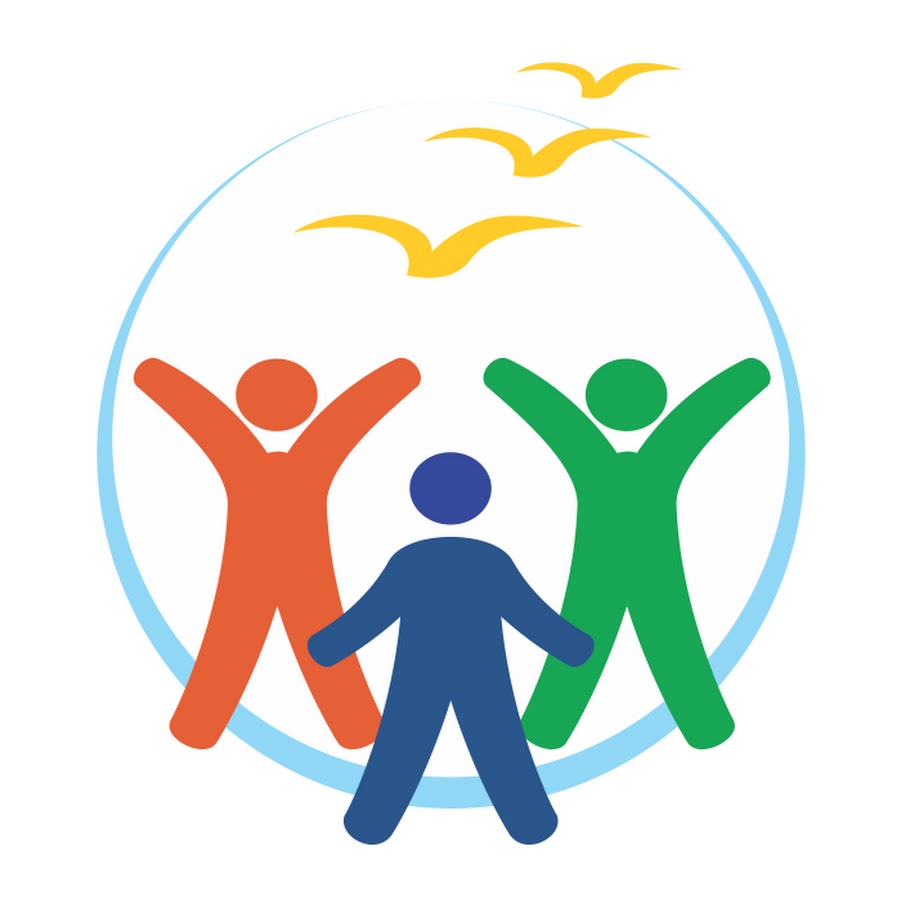 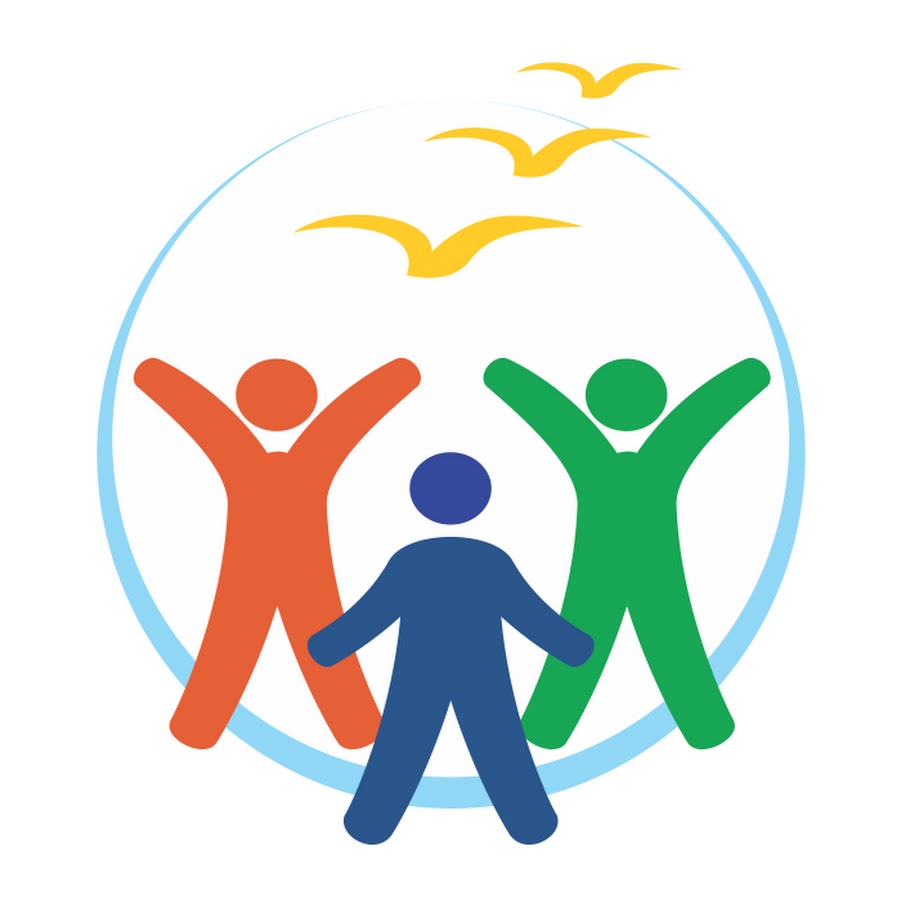 LAGU ANTI BULLYING 
Disini teman….disana teman
Dimana mana kita berteman
Tak ada musuh..tak ada lawan
Semuanya saling menyayangi
Tidak ejek ejekan…tidak pukul-pukulan…… saling tolong dan sayang dengan teman 2x
Apa Arti Bullying/ Perundungan
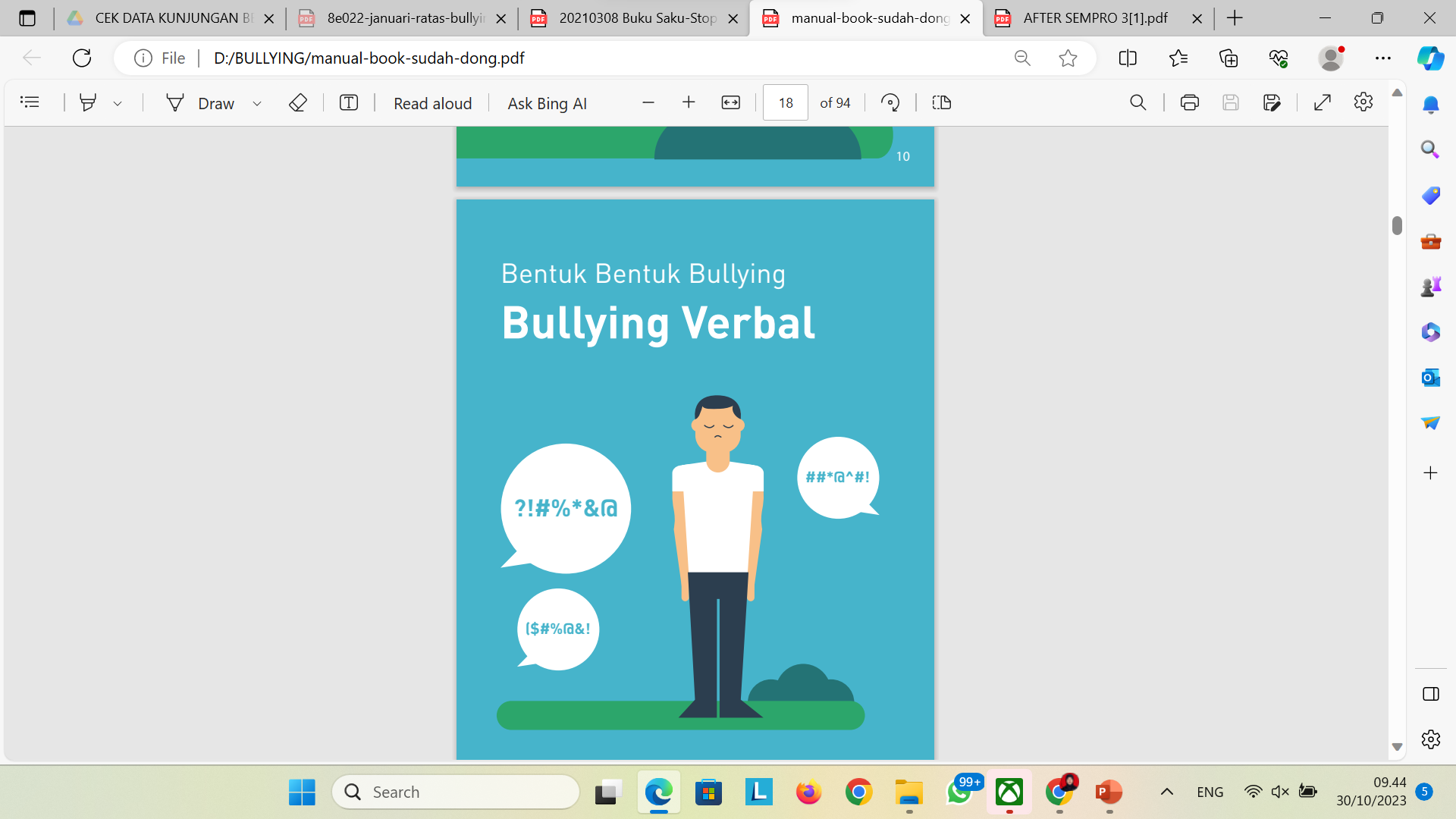 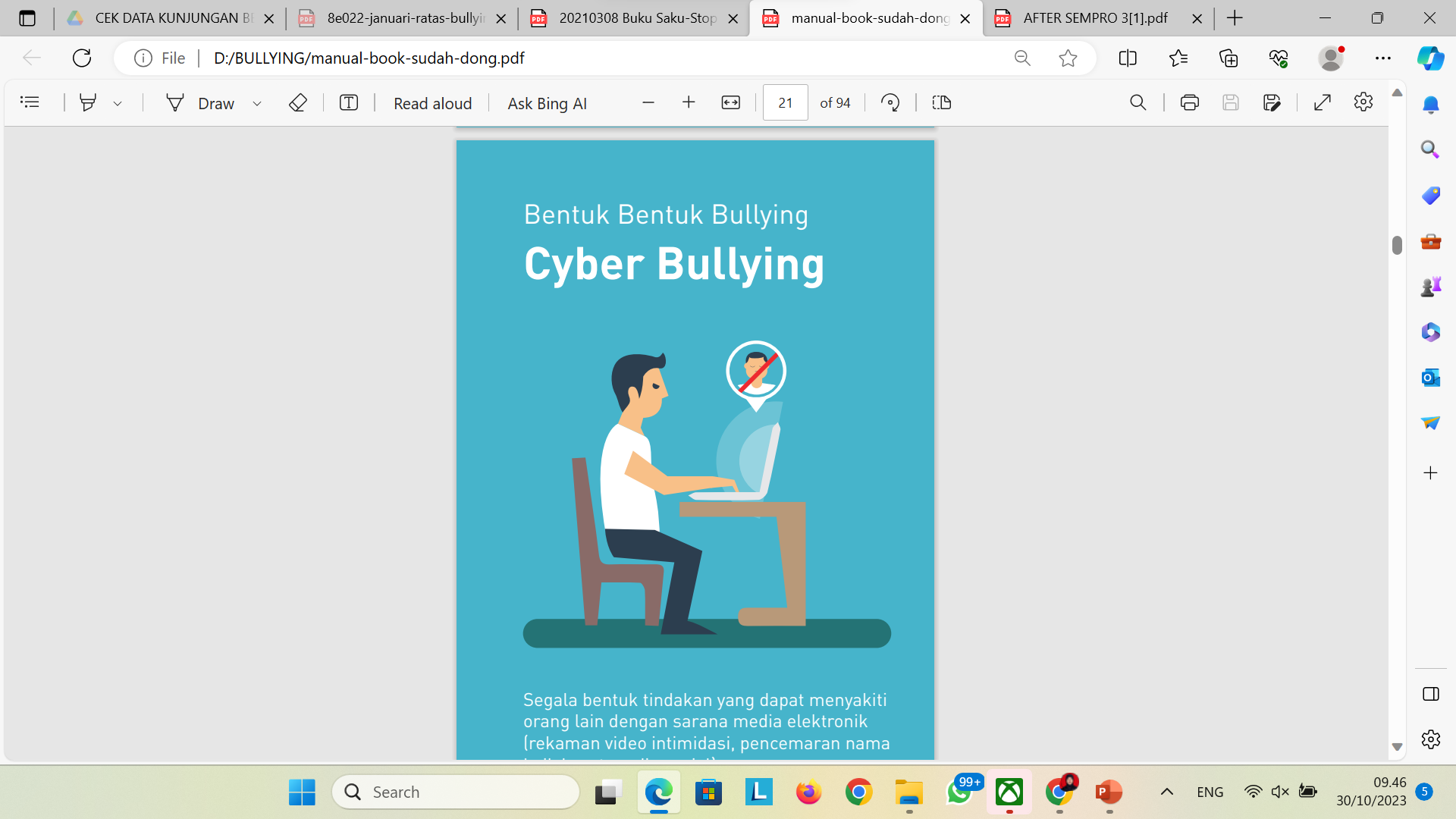 Perundungan/Bullying adalah perilaku tidak menyenangkan baik secara verbal, fisik, ataupun sosial di dunia nyata maupun dunia maya yang membuat seseorang merasa tidak nyaman, sakit hati dan tertekan baik dilakukan oleh perorangan ataupun kelompok
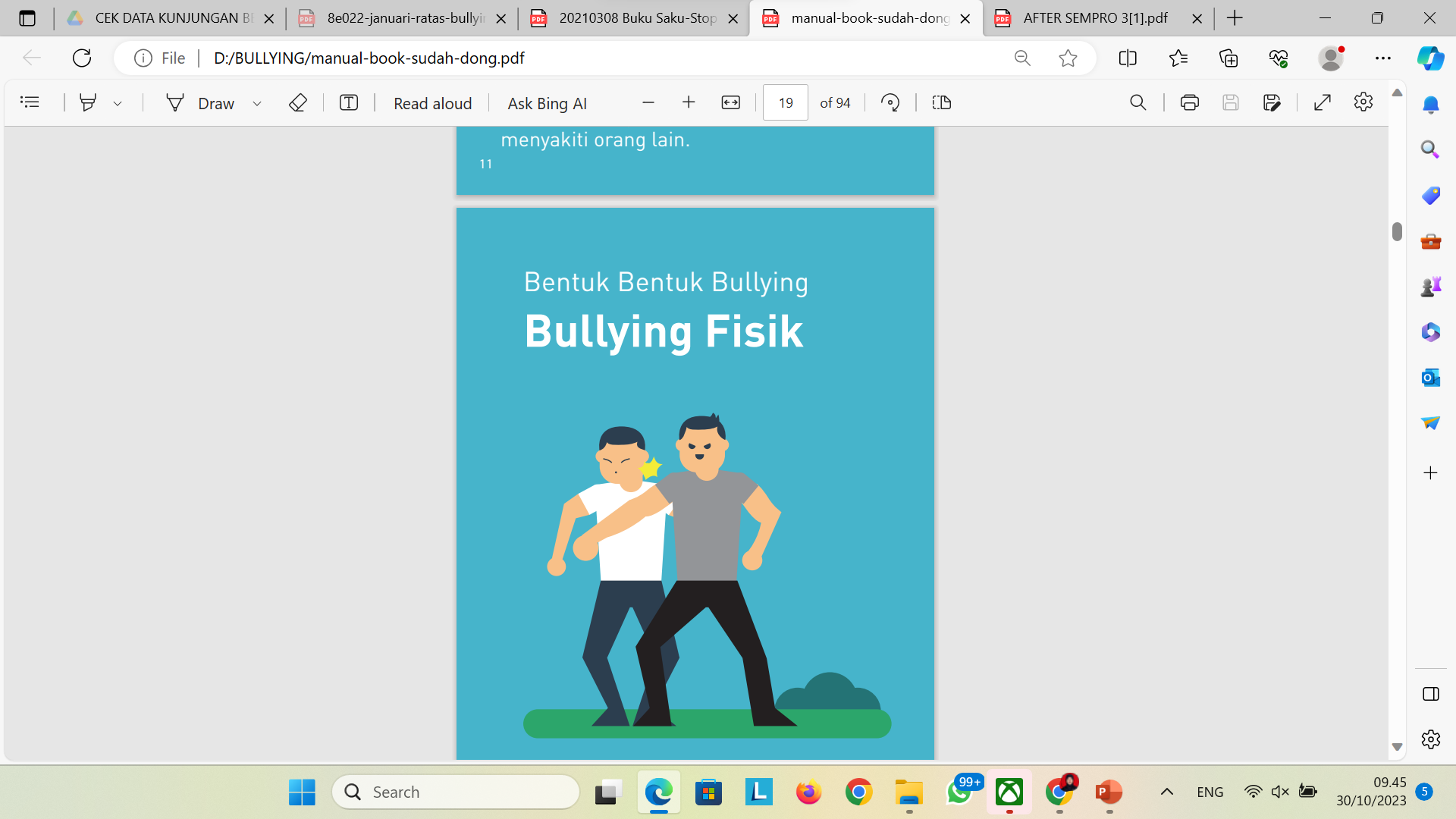 TEMPAT TERJADINYA BULLYING?
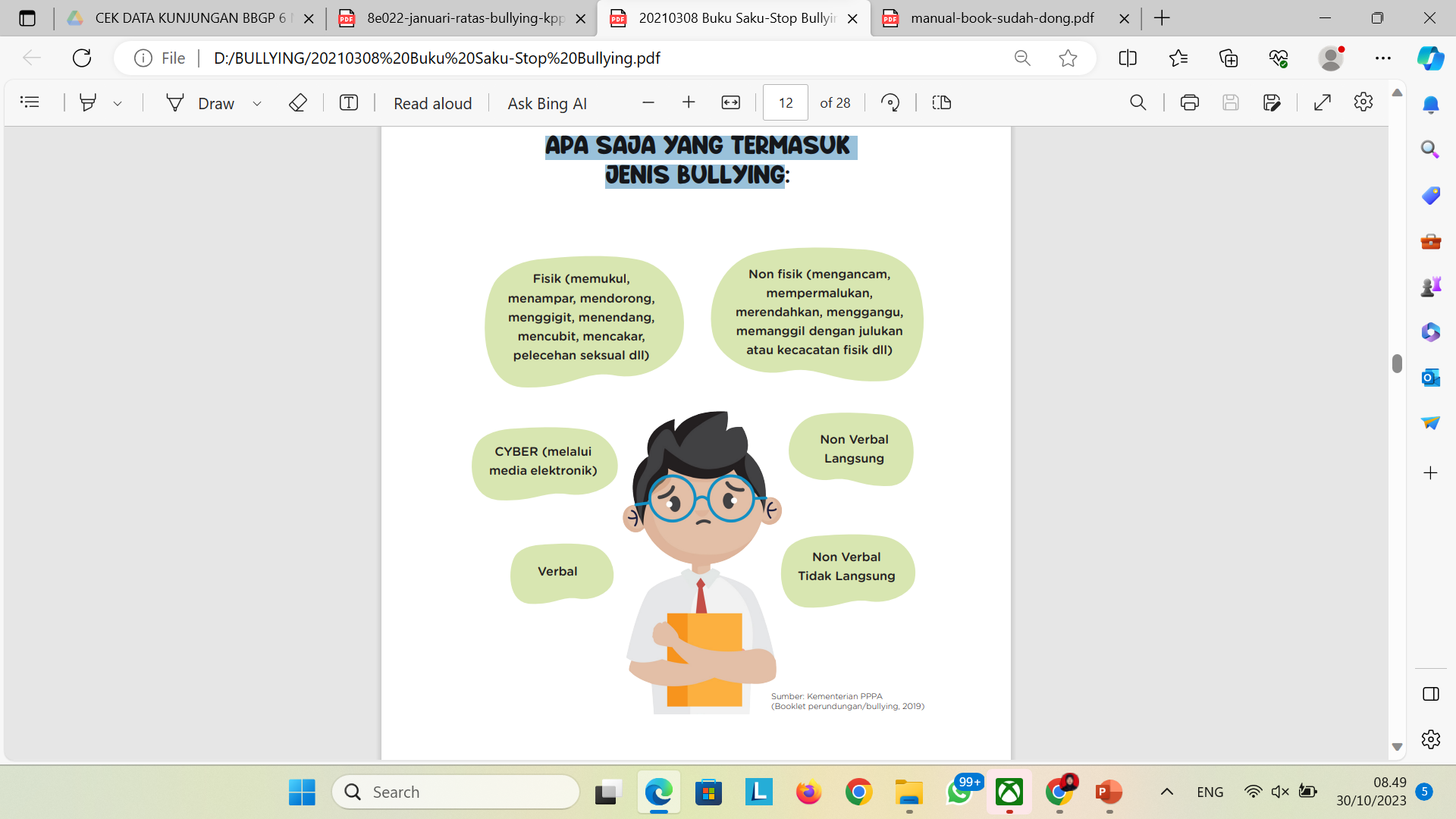 APA SAJA YANG TERMASUK JENIS BULLYING
Data perilaku Bullying Berdasarkan penelitian di
Indonesia:
31,8% bullying
77,3% bullying non verbal
40,1% bullying verbal
36,1% bullying fisik

Penelitian th 2008 thd 1500 pelajar SMP dan SMA di Jakarta, Yogyakarta dan Surabaya: 67% mengaku di sekolah mereka pernah terjadi bullying. Pelakunya kakak kelas, teman, adik kelas, guru, kepala sekolah hingga preman sekolah

Data Komnas Perlindungan Anak th 2009: 98 kasus kekerasan fisik, 108 kekerasan seksual dan 176 kekerasan psikis    

Komisi Perlindungan Anak Indonesia (KPAI) mencatat dari tahun 2011 hingga 2019 ada 37.381 kasus bullying yang dilaporkan baik pada pendidikan maupun sosial media. Dapat dilihat bahwa bullying tidak hanya dilakukan ketika peserta didik bertemu dan 2 bertatap muka, melainkan juga melalui sosial media yang dapat di akses dengan mudah (Tim KPAI, 2020
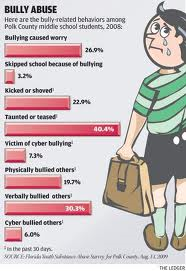 Mata siswi SD di Gresik ditusuk hingga buta - 'Perundungan di Indonesia sudah darurat'
Perundungan atau bullying di Indonesia, menurut pengamat pendidikan, sudah 'darurat' karena kasusnya terus bertambah dan belum ada tanda-tanda penurunan meski Kemendikbud telah menerbitkan sejumlah kebijakan terkait pencegahan kekerasan di satuan pendidikan.
Jaringan Pemantau Pendidikan Indonesia (JPPI) mencatat sepanjang Januari-Agustus 2023 terdapat 379 anak usia sekolah menjadi korban kekerasan fisik dan perundungan di lingkungan sekolah.
Salah satu kasus terbaru terjadi di Gresik, Jawa Timur. Seorang siswi kelas 2 SD mengalami buta permanen pada mata kanannya akibat diduga ditusuk oleh kakak kelasnya.
Siswa SD di Tambun Di-Bully hingga Kakinya Diamputasi, Polisi: Kasus Naik ke Tahap Penyidikan
kasus dugaan bullying atau perundungan yang dialami seorang siswa SD berinisial F di Tambun Selatan, Kabupaten Bekasi, Jawa Barat. Akibat aksi bully itu, kaki bocah berusia 12 tahun tersebut terancam diamputasi.
Akibat perundungan yang menimpanya pada Februari 2023 lalu, kaki F mengalami cedera dan infeksi. Kondisi kaki F kemudian semakin memburuk dan harus dibawa ke rumah sakit untuk diperiksa.
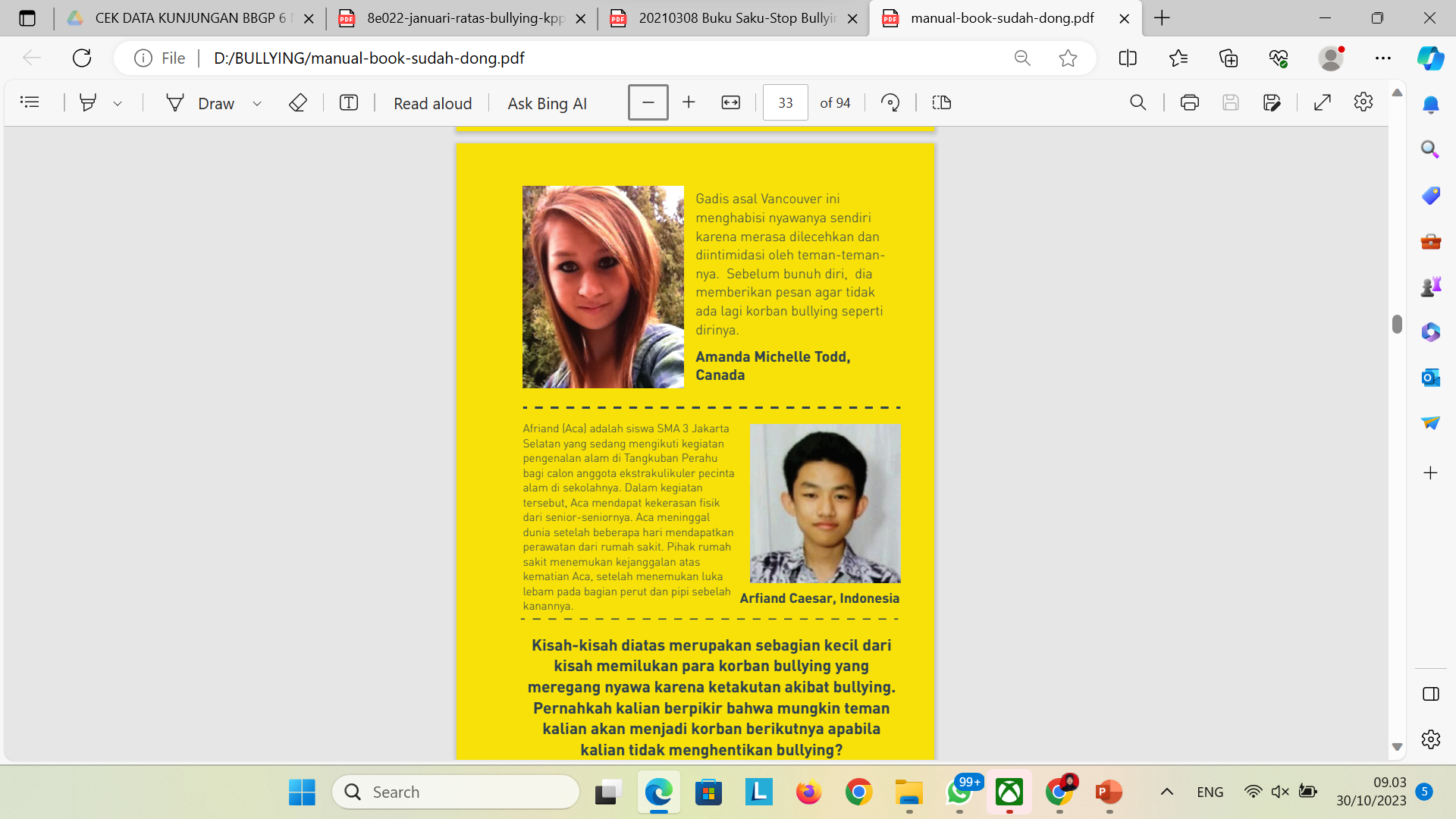 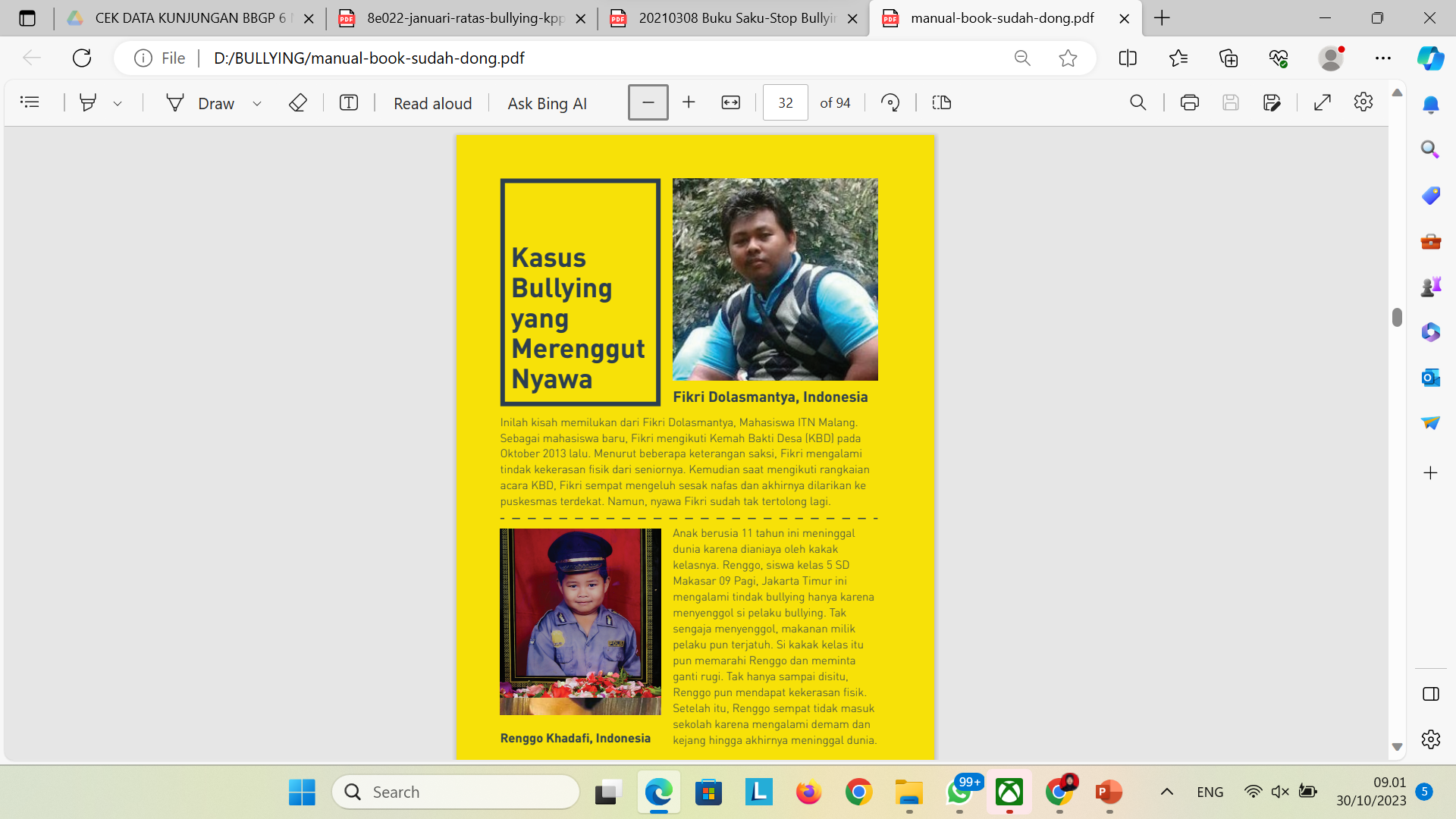 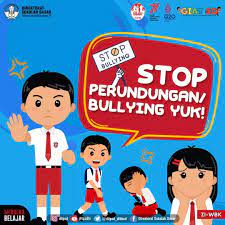 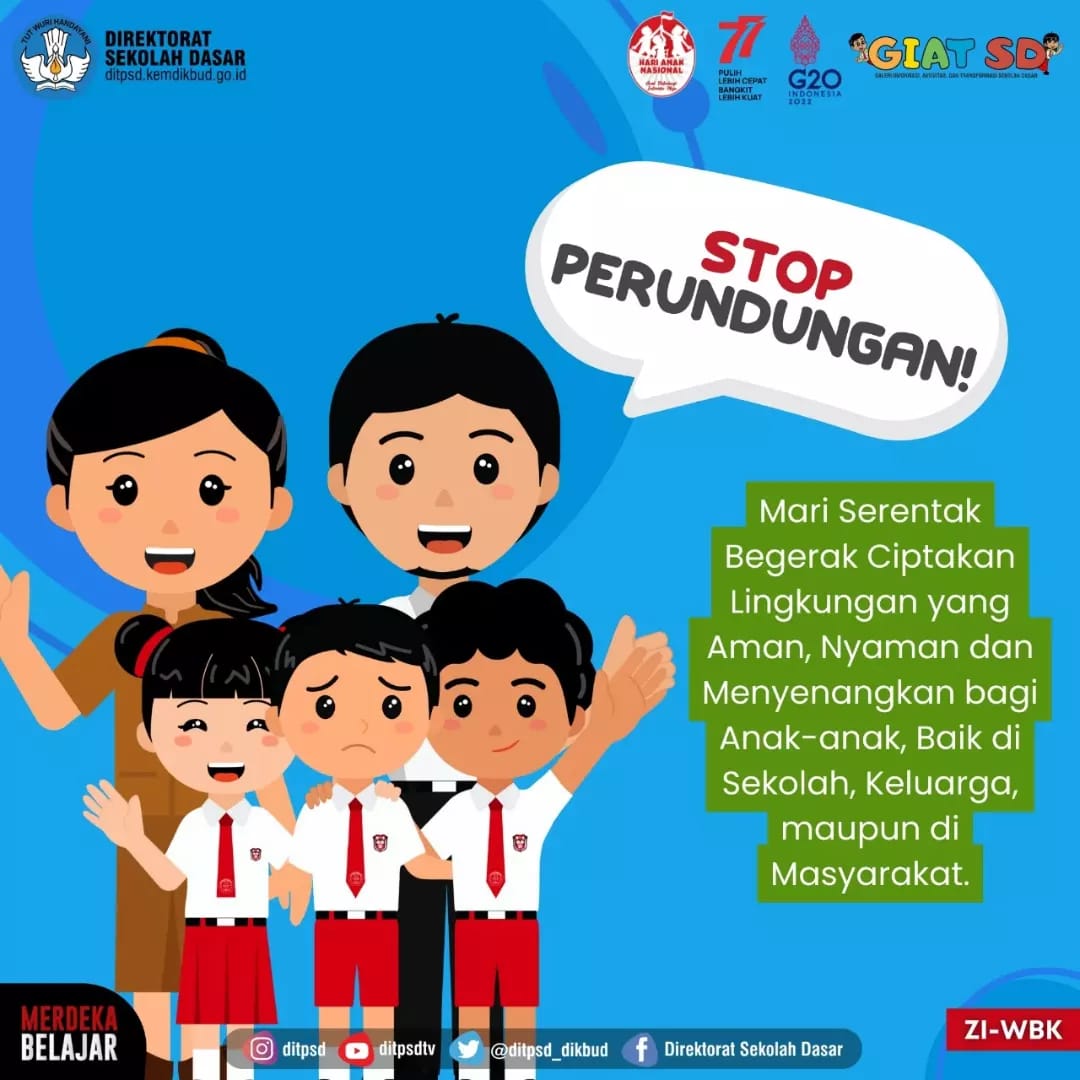 Program anti bullying di satuan pendidikan yang melibatkan siswa, guru, orang tua, alumni, dan masyarakat/lingkungan sekitar satuan pendidikan
Upaya pencegahan dari Satuan pendidikan
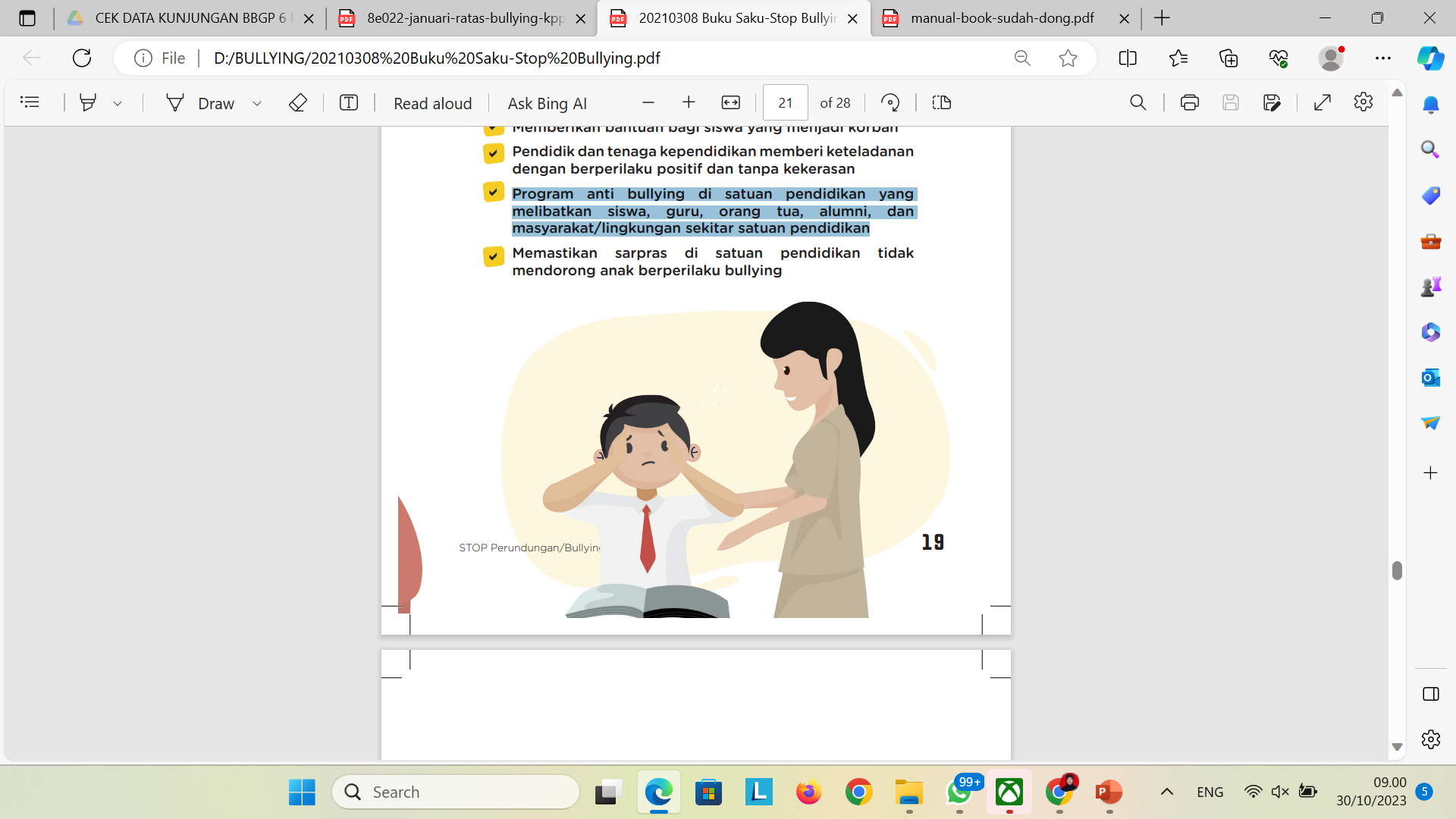 Peran guru sangat diperlukan untuk memberikan intervensi kepada semua peserta didik untuk mengatasi perilaku bullying
Mengutip pernyataan Ki Hajar Dewantara:
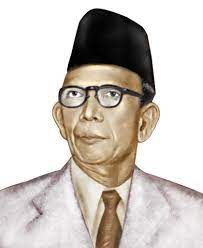 “Maksud pendidikan itu adalah menuntun segala kekuatan kodrat yang ada pada anak-anak, agar mereka dapat mencapai keselamatan dan kebahagiaan yang setinggi-tingginya baik sebagai manusia, maupun anggota masyarakat.”
“Memberi ilmu demi kecakapan hidup anak dalam usaha mempersiapkannya untuk segala kepentingan hidup manusia, baik dalam hidup bermasyarakat maupun hidup berbudaya dalam arti seluas-luasnya.”
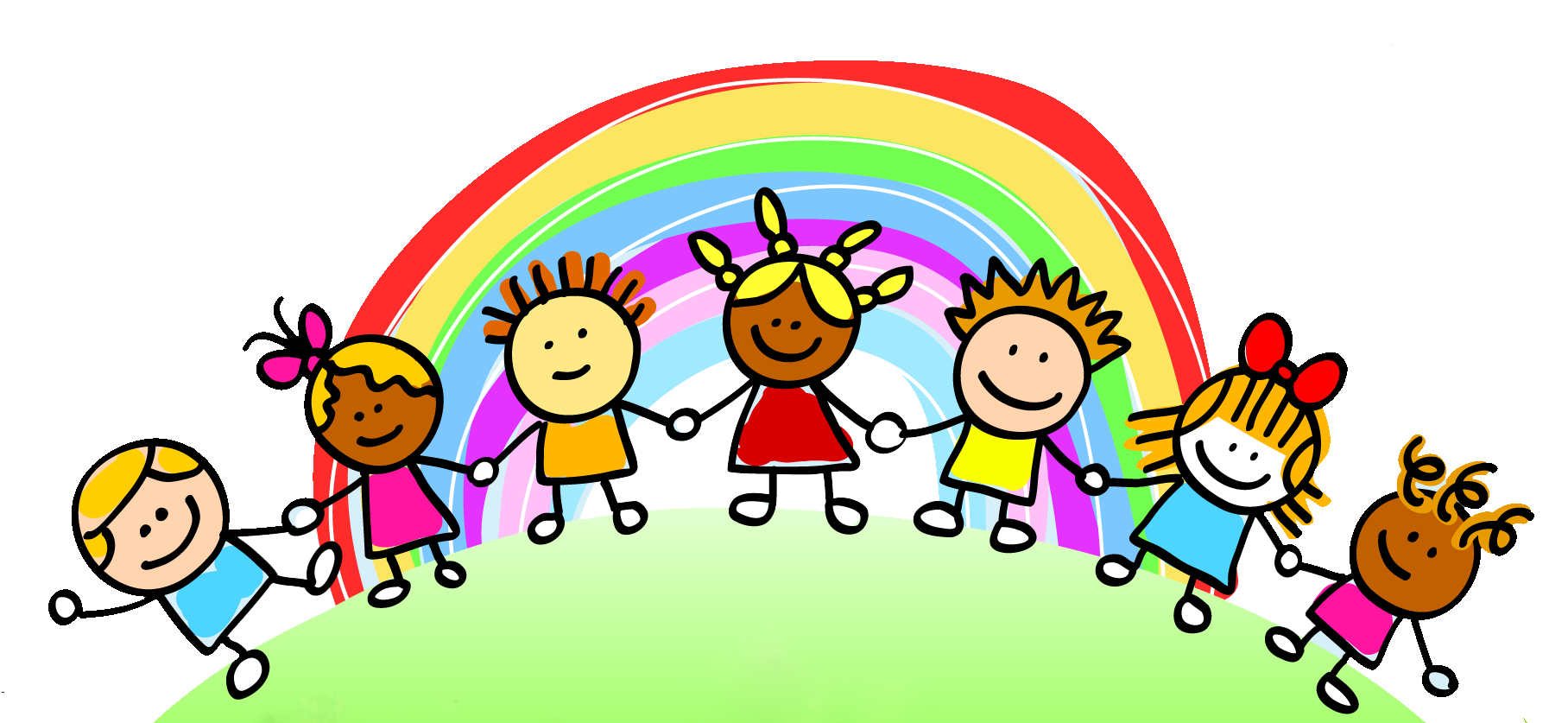 Toleransi
Lirik lagu: Balonku ada lima
Kita semua beda
Banyak suku agama
Banyak adat budaya
Dari penjuru dunia
Ayo kita tumbuhkan…yess
Cinta dan kedamaian
Menghargai perbedaan
Untuk semua orang
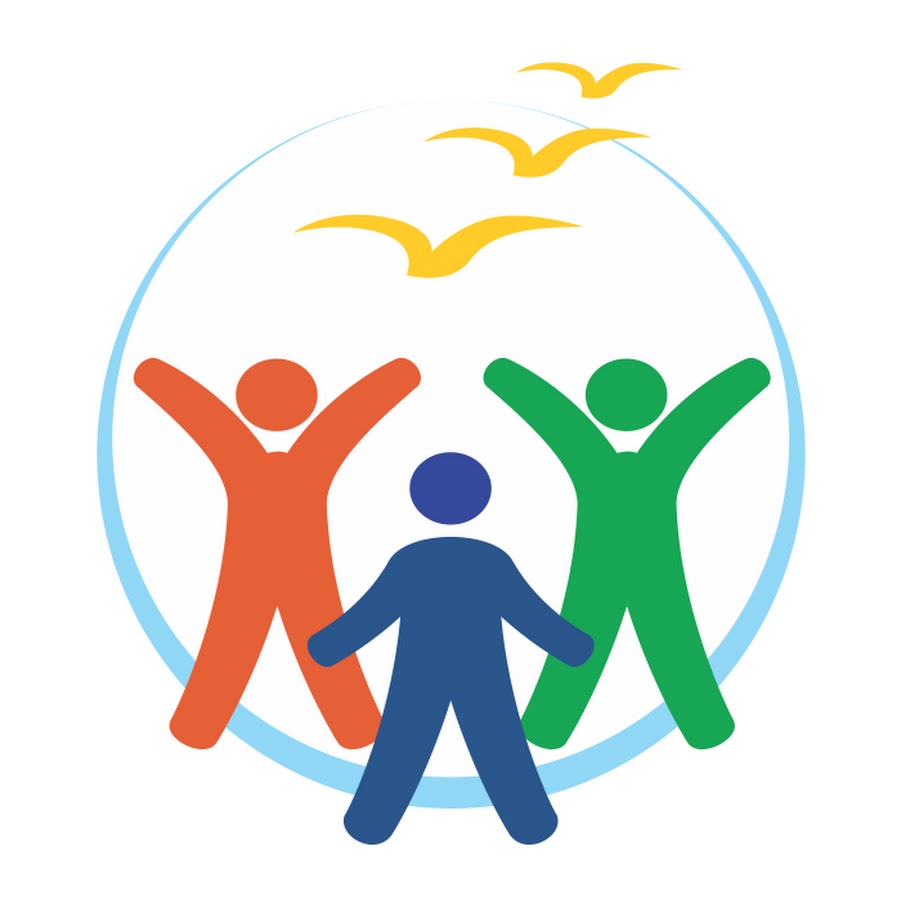 Apa itu LVEP?
Program pendidikan yang menyediakan aktivitas nilai bagi anak-anak untuk menggali serta mengembangkan 12 nilai-nilai universal, sehingga nilai-nilai tersebut akan menjadi pembiasaan dalam kehidupan pribadi dan masyarakat luas serta menjadikan nilai-nilai tersebut bagian hidup mereka.
(Diane Tillman, 2004)
12 Nilai-nilai Universal: 

kerjasama, 
kebebasan, 
kebahagiaan, 
kejujuran, 
kerendahan hati, 
cinta,
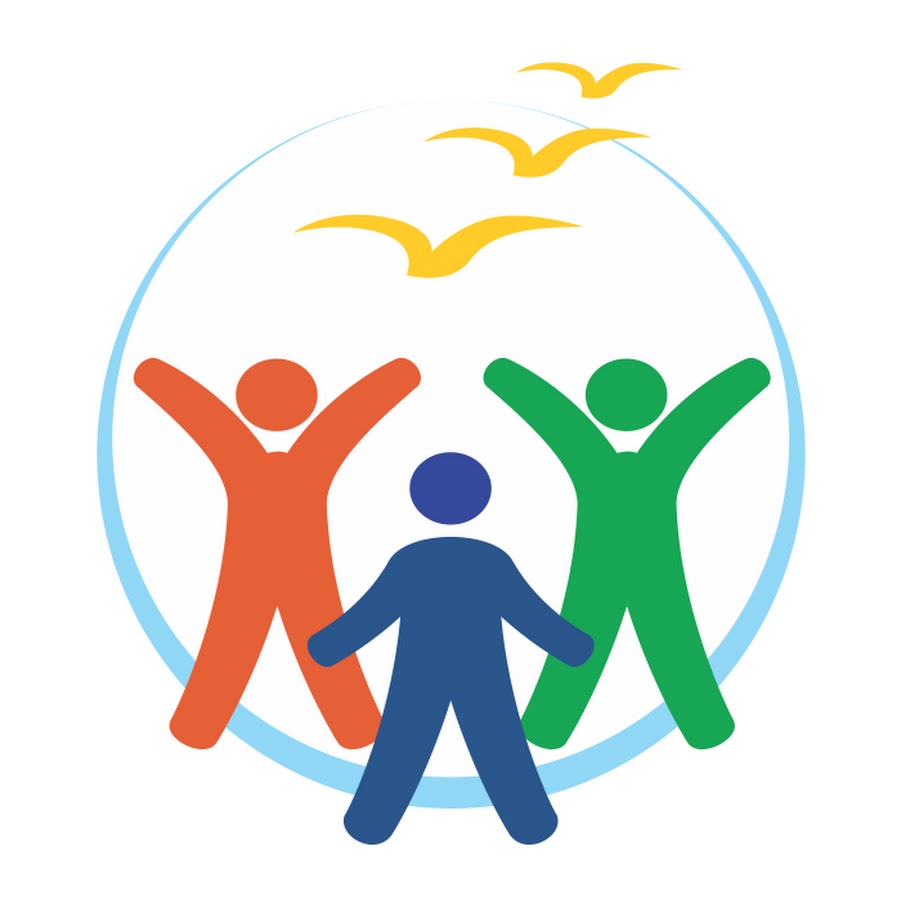 kedamaian, 
penghargaan, 
tanggung jawab, 
 kesederhanaan, 
 toleransi,dan 
 persatuan
TUJUAN LIVING VALUES EDUCATION PROGRAM
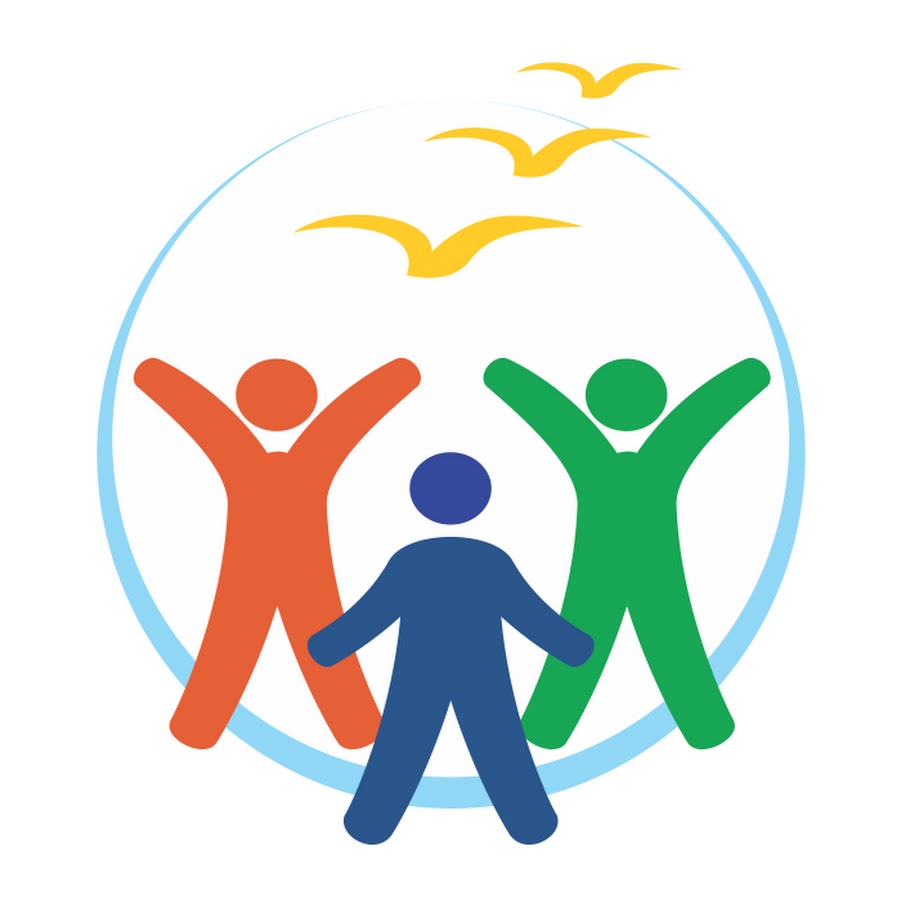 Living Values Education Program (LVEP)?
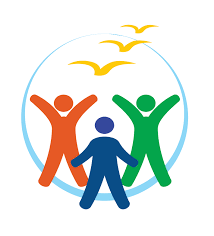 Urgensi LVEP dalam Pembelajaran Untuk mengatasi perilaku Bullying?
Mengapa LVEP?
LVEP merupakan program perbaikan kualitas pendidikan nilai dalam pendidikan Indonesia, sebagai panduan dalam mendidik anak-anak, dan sebagai upaya dalam pembentukan generasi muda yang berkarakter unggul, berbudi pekerti luhur, cerdas, kreatif, terampil dan berakhlaq mulia
(Dhiah Intan Permataputri, 2016)
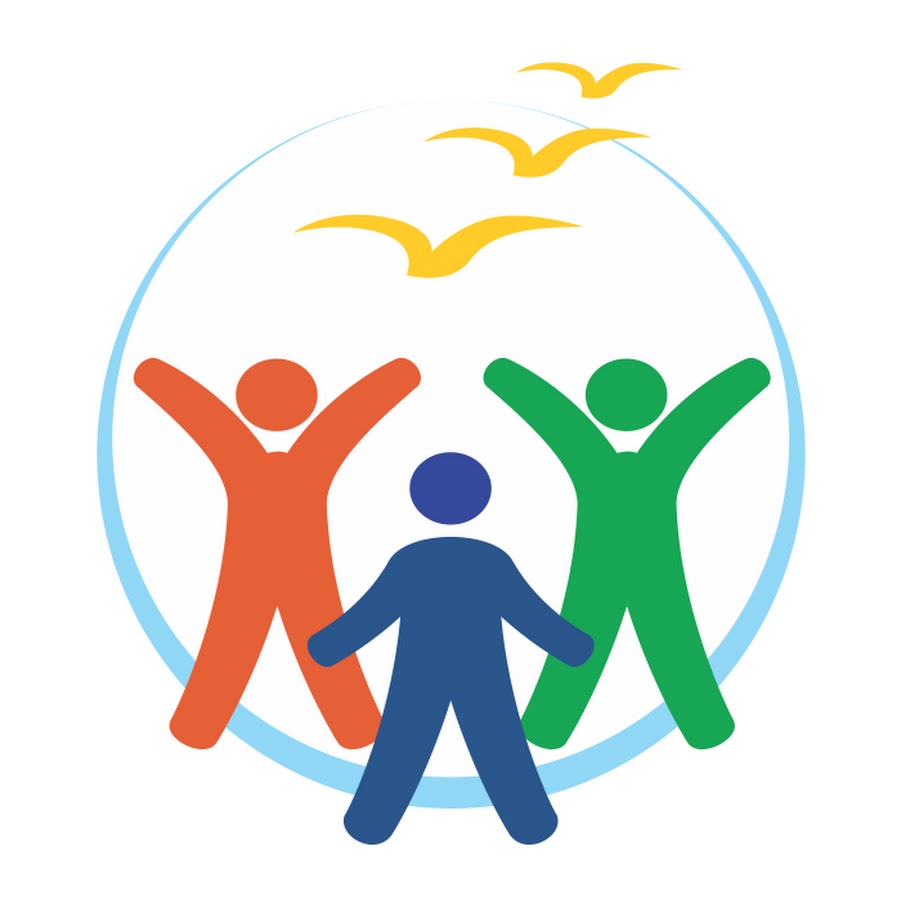 Strategi LVEP tidak hanya membantu anak mengetahui dan memahami nilai tetapi mampu merasakan dan mengaplikasikan nilai-nilai tersebut dalam kehidupan pribadi dan masyarakat luas.
LVEP yang diintegrasikan dalam pembelajaran tematik berpengaruh positif dalam menanamkan karakter anti radikalisme:
Keunggulan LVEP lainnya, 
Menurut hasil penelitian
LVEP dapat menjadi solusi dari permasalahan kenakalan remaja seperti bullying, mencuri, bahasa yang kasar, kefanatikan, pelecehan, sifat mementingkan diri sendiri, hingga kriminalitas. 

LVEP dapat digunakan sebagai program untuk mengatasi kasus destruktif dalam kebangsaan seperti terjadinya sentimen etnis, perselisihan antar suku, tawuran antar pelajar, dan bullying di sekolah maupun masyarakat.
Putri, dkk (2022)
(An-Nisa Apriani, Indah Perdana Sari & Intan Kurniasari Suwandi, 2019)
Proses menanamkan dan membangun nilai-nilai positif (kebaikan) melalui LVEP  dapat mengembangkan  keterampilan anak
keterampilan komunikasi, berpikir kritis, pribadi, sosial, dan emosional.
LVEP SEBAGAI PROGRAM ANTI BULLYING 
DALAM PEMBELAJARAN TEMATIK DAN BIDANG STUDI
Jadi,

LVEP dapat diterapkan sebagai program unggulan dalam penguatan nilai-nilai anti bullying bagi anak-anak dalam proses pembelajaran, dapat terintegrasi dalam bidang studi maupun tematik.
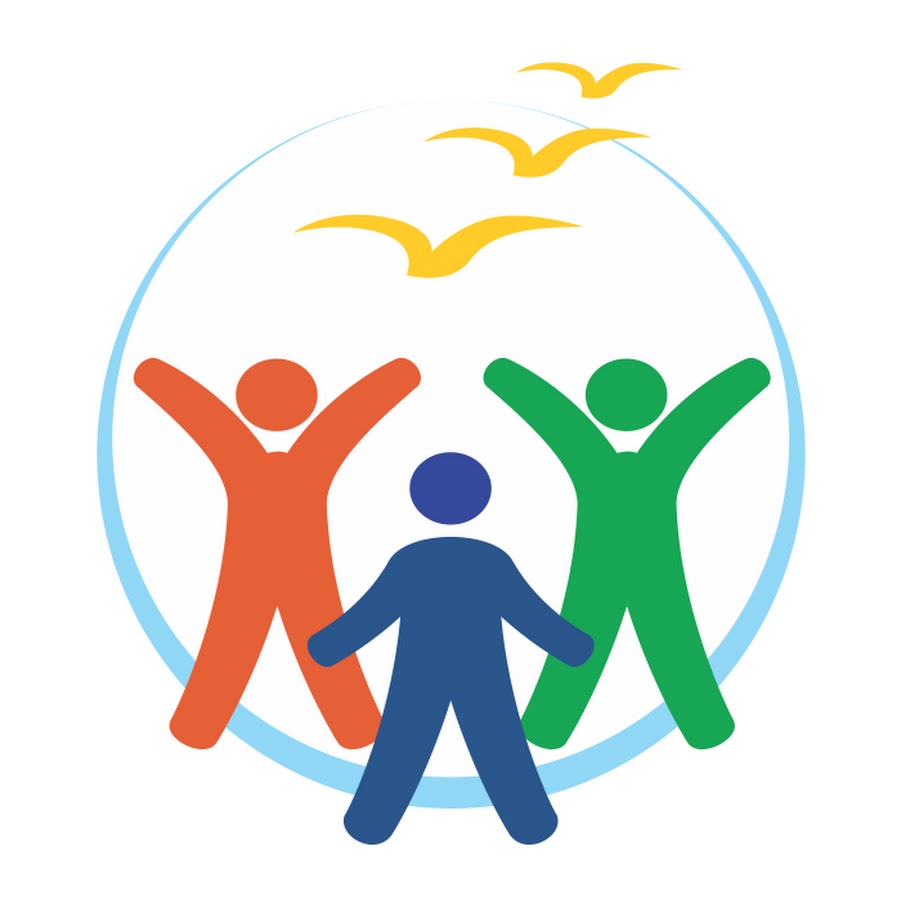 LVEP mencakup aktivitas-aktivitas nilai yang dirancang untuk mengajak anak-anak untuk memikirkan diri sendiri, orang lain dan dunia. 

LVEP meliputi penanaman pendidikan karakter yang diintegrasikan dalam aktifitas komunikasi, artistik, lagu gubahan, tarian, dan imajinasi.
Sehingga…
siswa memperoleh pengalaman langsung yang bermakna & beragam keterampilan sosial yang berguna dalam menghadapi era digital
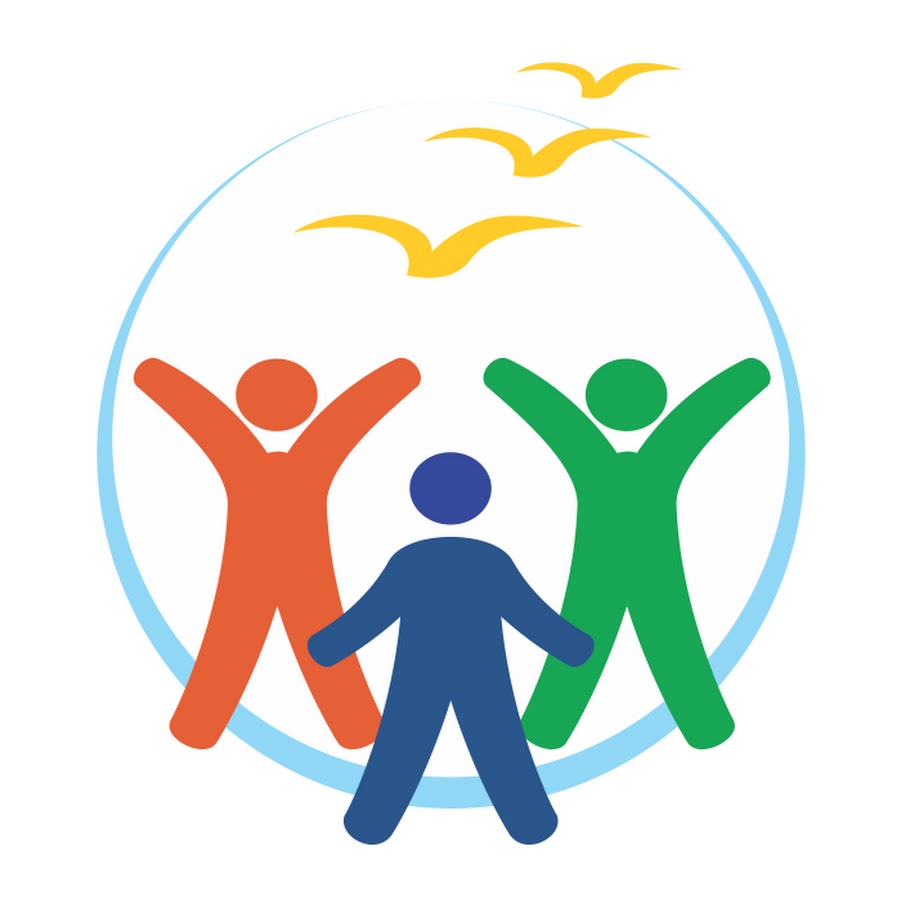 LVEP menjadi alternatif srategi pembelajaran untuk menguatkan nilai-nilai ANTI BULLYING BAGI peserta didik
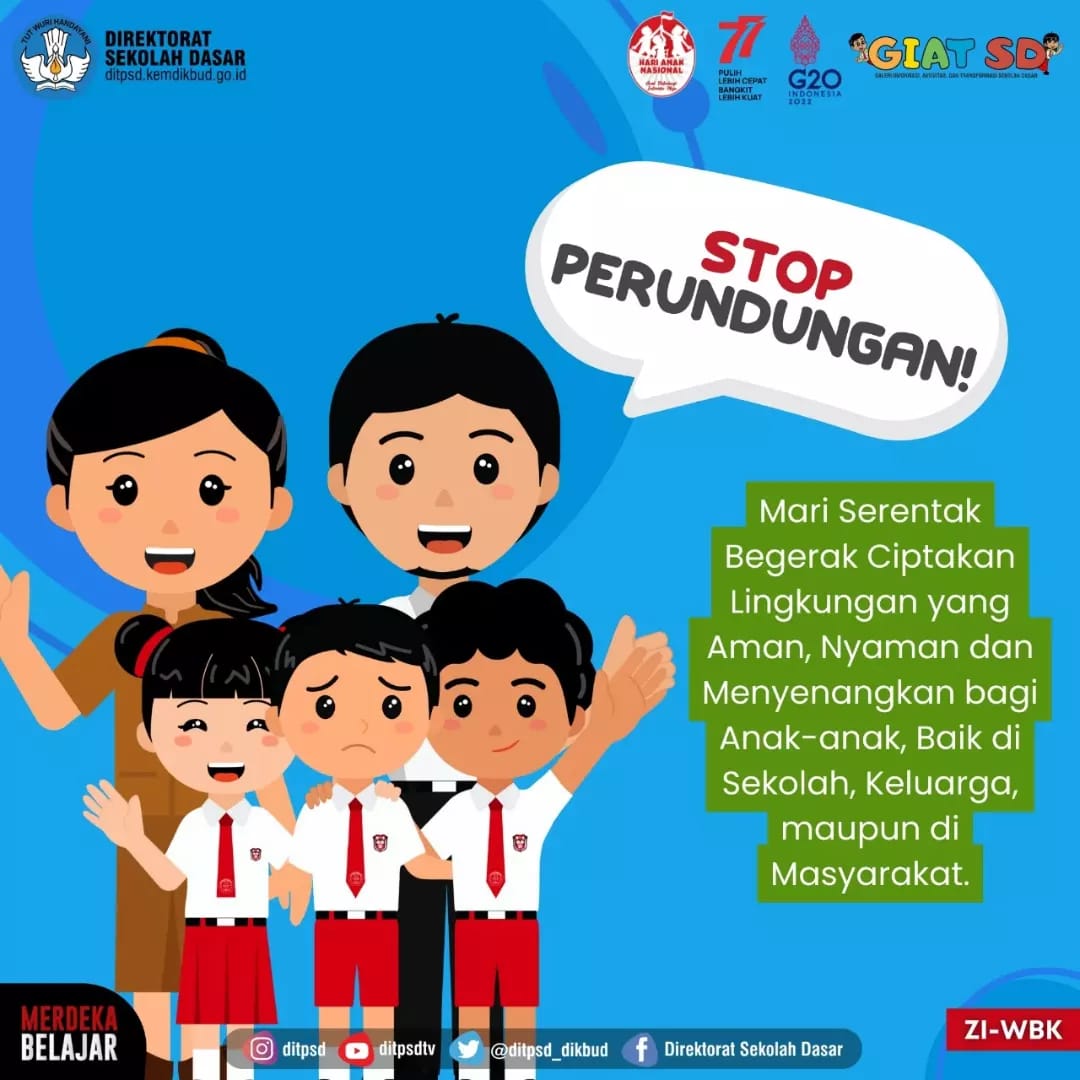 PERILAKU ANTI BULLYING
Cinta (Kasih sayang dengan sesama)
Menghargai
Hidup Rukun (Damai)
Bahagia
Bekerja Sama dengan semua teman
Toleransi dengan perbedaan
Bersatu
Nilai  LVEP
Nilai  penghargaan
Nilai  Cinta
Nilai  Persatuan
Nilai  Toleransi
Nilai Kejujuran
Nilai Kerendahan hati
Nilai Kebahagiaan
Nilai Kerja sama
Nilai Tanggung jawab
Nilai Kedamaian
Aktivitas Living Values Education Program sebagai Program Pendidikan Nilai
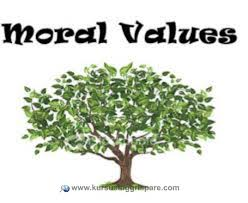 Lebih semangat lagi! Ayo nyanyi!
LVEP
Gubahan lagu: Potong bebek angsa


Apa kamu ingat
Tentang LVEP
Program pendidikan
Nilai universal
I..majinasi
Butir refleksi
Aktivitas berbasis nilai moral
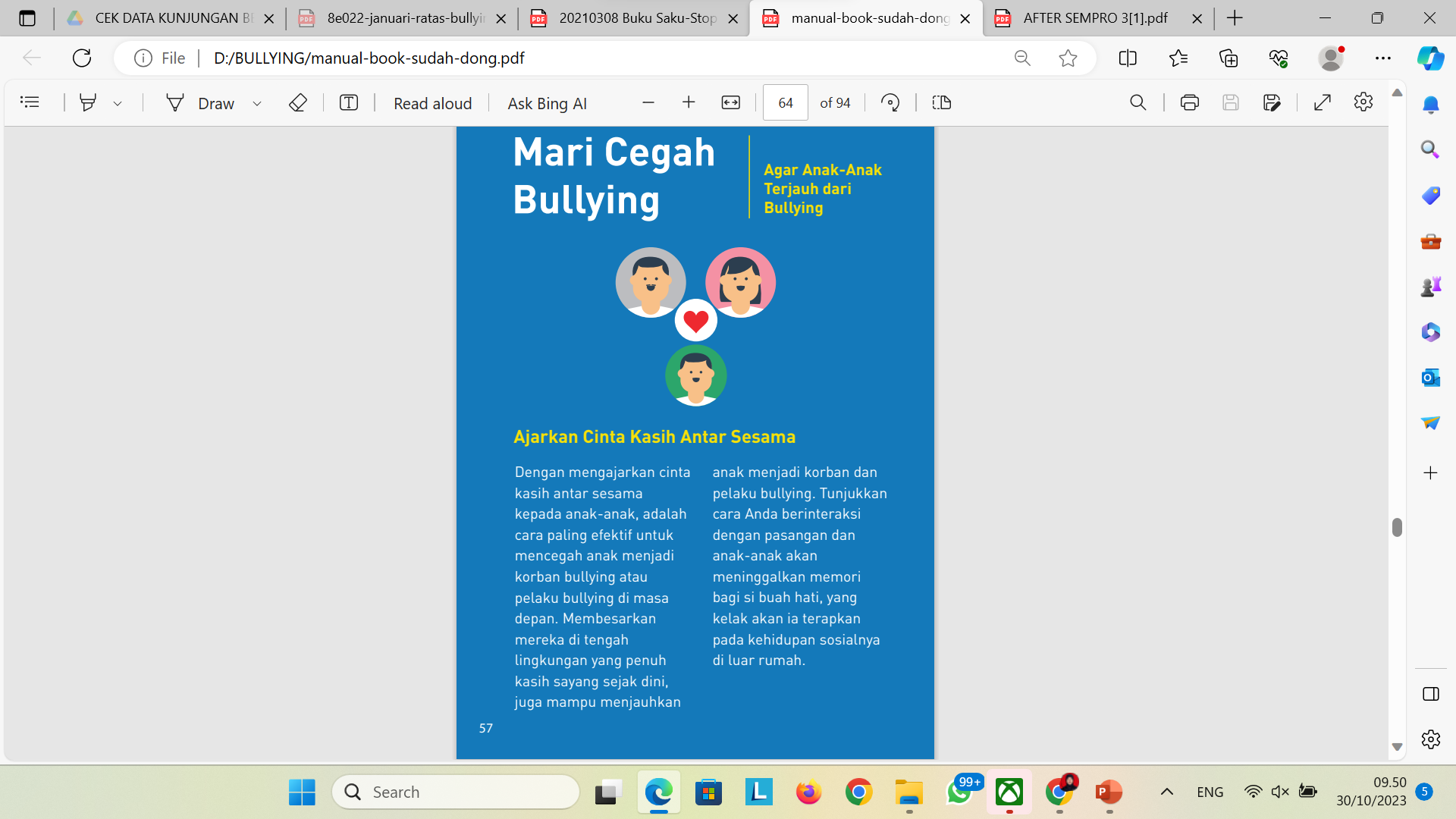 Penanaman nilai cinta kasih sayang LVEP dalam Pembelajaran
Lagu Saling sayang
Aku sayang kamu
Kamu sayang dia
Dia sayang kita
Kita sayang semua…..
Aktivitas Berimajinasi
Aktivitas butir-butir refleksi
Aktivitas Moral Nilai Cinta
Kerja sama
Lirik lagu: potong bebek angsa
Kerja sama itu
Sikap saling bantu
Tidak suka ngeluh
Kerja senang hati
Bersam sama
Capai tujuan
Untuk kepentingan semua orang
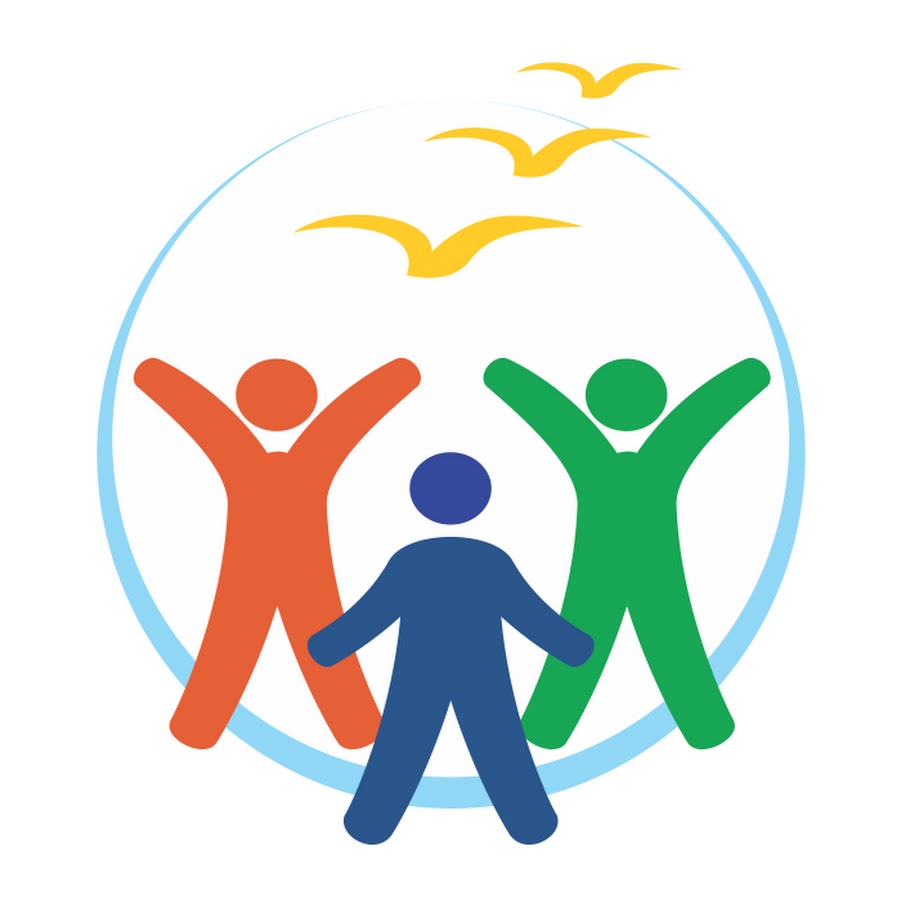 KESIMPULAN DISKUSI HARI INI……………..
LVEP hadir sebagai solusi dalam membentuk akhlak mulia anak-anak dengan tujuan menanamkan nilai-nilai universal untuk mengatasi perilaku bullying
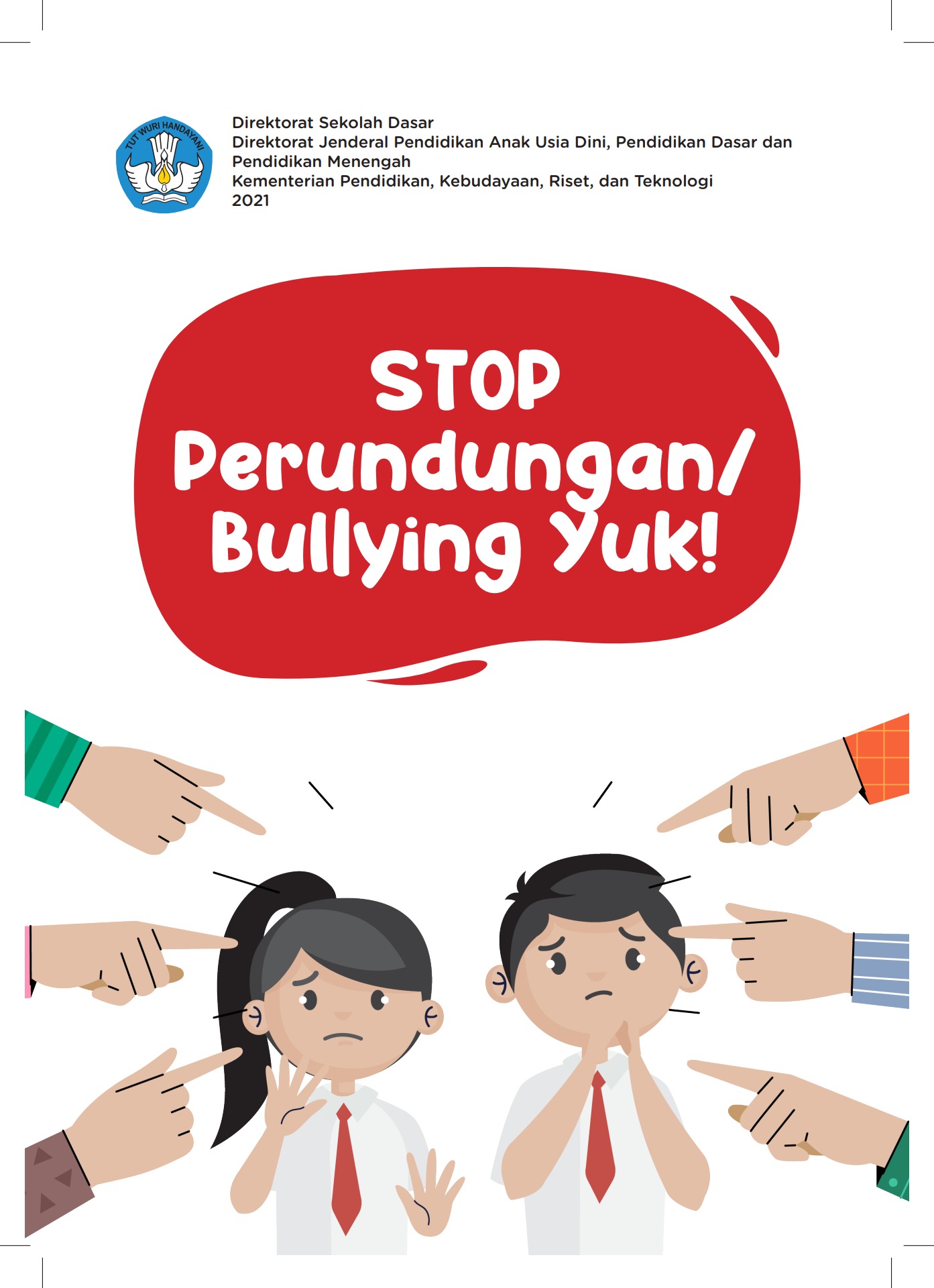 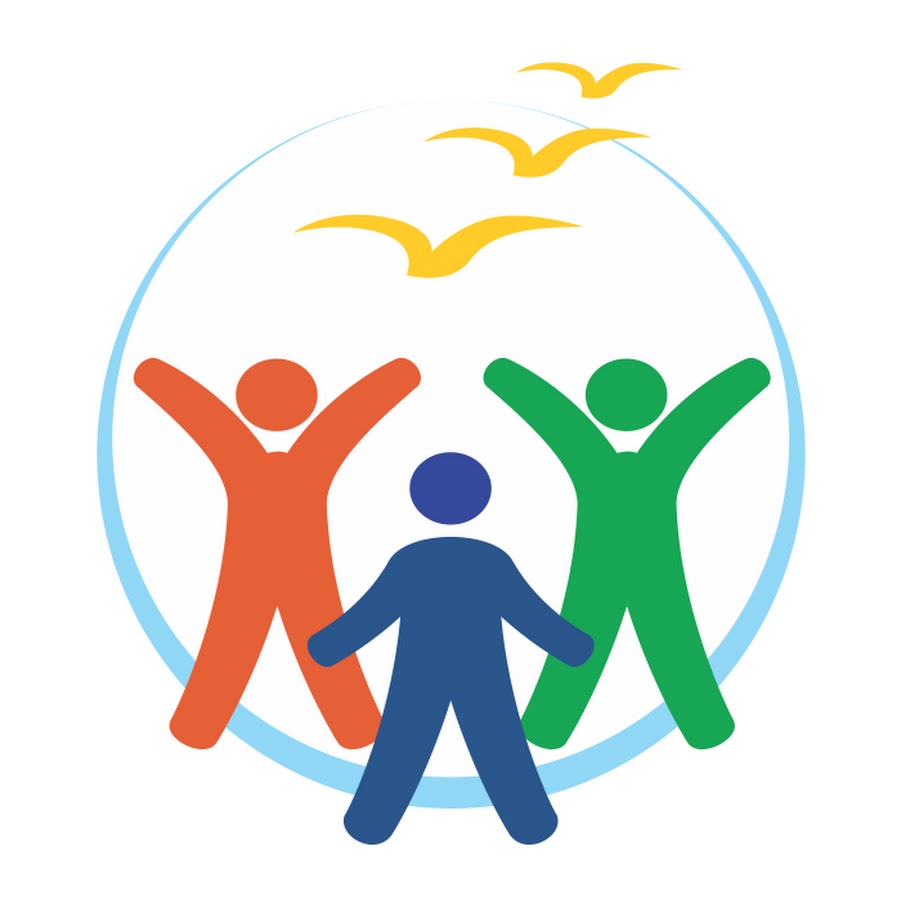 Persatuan
Lirik lagu: potong bebek angsa
Persatuan itu 
Rukun antar teman
Bekerja Bersama
Mencapai tujuan
Ayolah kawan
Kita Bersatu
Tugas sulit menjadi tugas mudah
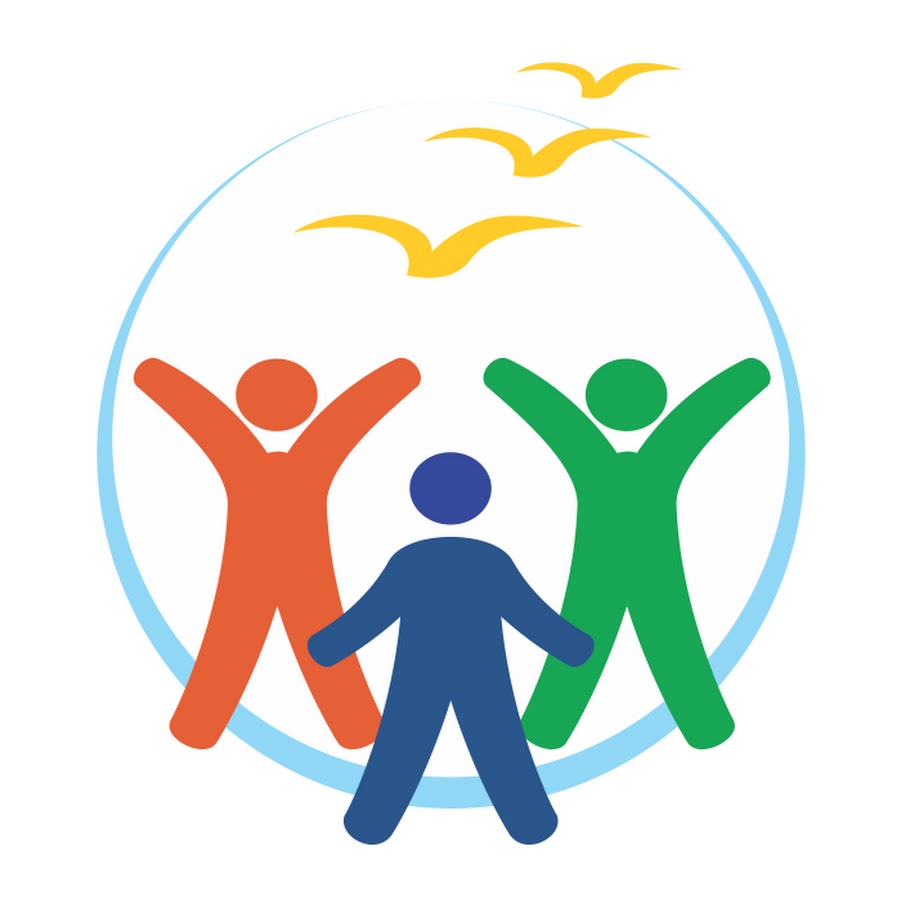 SUMBER BELAJAR  BUKU LVE KARYA DOSEN
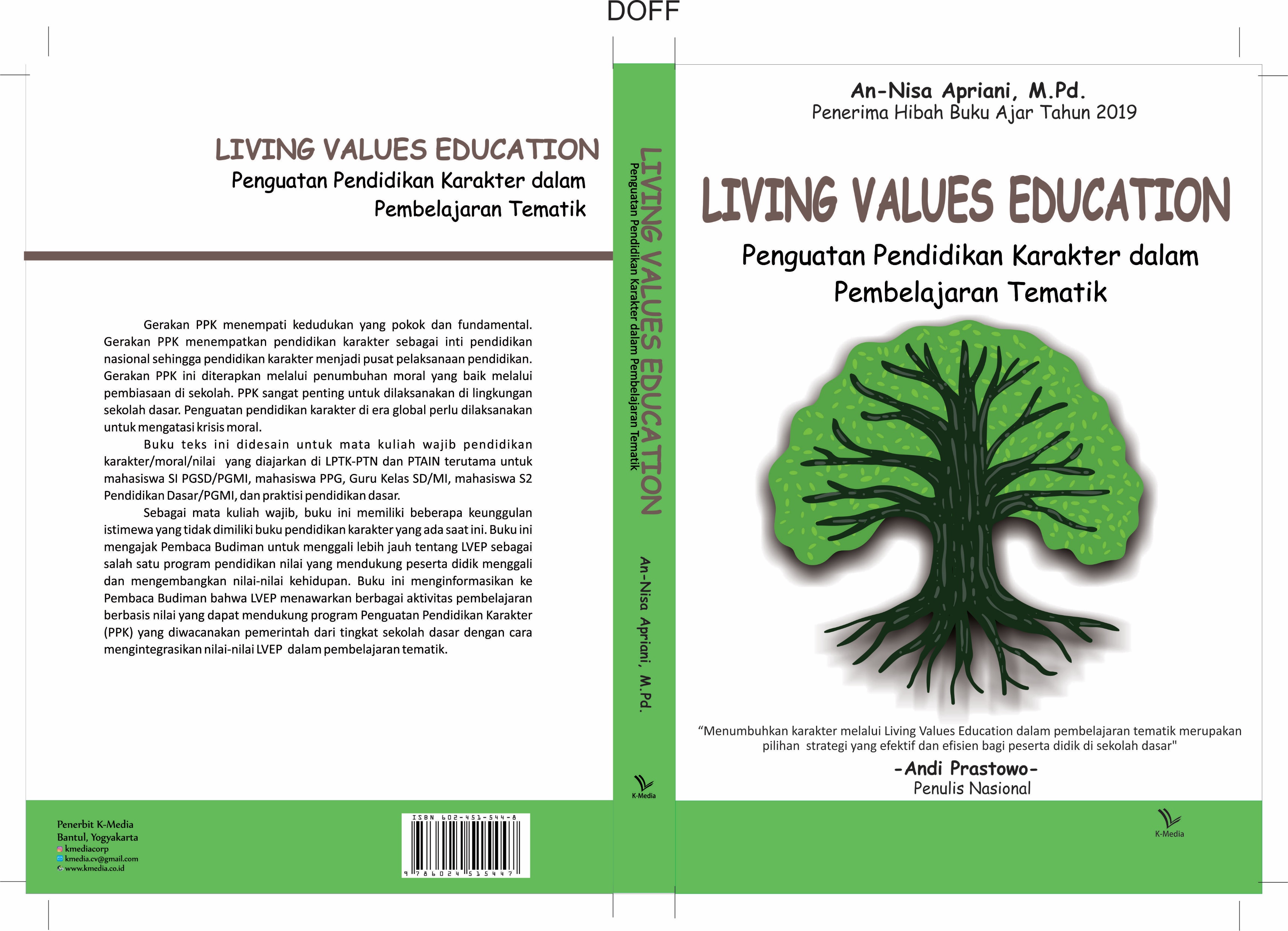